Topic/Objective: Finding Net Force & the resulting motion
Cornell Notes:
EQ (I can Statement):   
I can analyze a force diagram to find the NET FORCE. 
I can predict the motion of an object based on the NET FORCE.
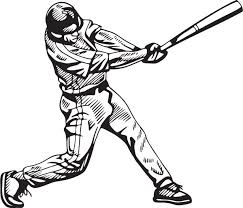 Force Diagrams can be created for any ’system’ that is specified with boundaries.
B
System A:   The hitter & the ground
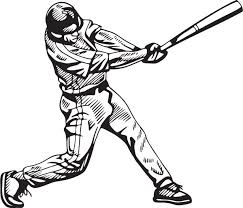 FN
FN
FN
Each foot
The player’s weight
The cap’s weight
Fg
Fg
A
System B:   The hitter & his cap
Force Diagrams can be created for any ’system’ that is specified with boundaries.
NET FORCE:    

The sum of the forces acting on an object or system. 

Notation:        FNET   or   Σ F
Greek letter:  Sigma  
           In math and science means ‘sum of’
Rules for combining forces
Establish directions for the vectors.
Use positive and negative signs to show directions. 
Combine Co-linear forces with addition 
Combine ‘at an angle‘ forces with trigonometry
We don’t do this in 9th grade Physics since most students have not had trigonometry
12 N
Up = + 
Down = -
.
Up-and-down forces
 FNET  = -12N + 12 N = 0
2 N
Right = + 
Left = -
2 N
Side-to-side forces
 FNET  = -2N + 2 N = 0
The net force is 0 N.
The forces are BALANCED.
12 N
Equilibrium means that forces on an object are BALANCED. 
 F net = 0       Σ F = 0

Objects that are in equilibrium can be MOVING or STILL.
Static equilibrium
An object in  static equilibrium 
is still (not moving) and all forces acting on it are BALANCED.
Motion:   Still, at rest,          .                  not moving 
  v = 0       and      a = 0
F net = 0    
   Σ F = 0
DYNAMIC equilibrium
An object in  dynamic equilibrium 
is moving at a constant velocity and all forces acting on it are BALANCED.
Motion:   moving at constant velocity 
  v = 0       and      a = 0
F net = 0    
   Σ F = 0
Disequilibrium: Unbalanced Forces
When forces on an object are not balanced,
 the object is in a state of disequilibrium.
When an object is in disequilibrium,                                    
 it MUST be accelerating.
Objects in disequilibrium
 will ALWAYS accelerate
 in the direction of the net force.
Up = + 
Down = -
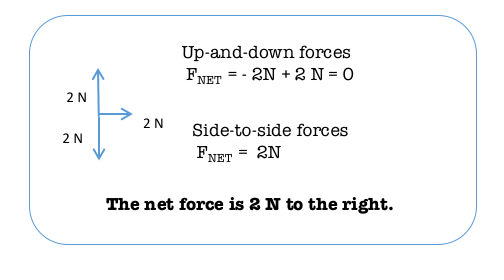 Right = + 
Left = -
This object is in DISEQUILIBRIUM.  The NET FORCE is to the right so it is ACCELERATING to the right.
It is impossible to know if they are AT REST or MOVING AT CONSTANT VELOCITY without more information.
All of these force diagrams show objects in equilibrium.